ČUDESNOST ŽIVOTA I SVIJETA
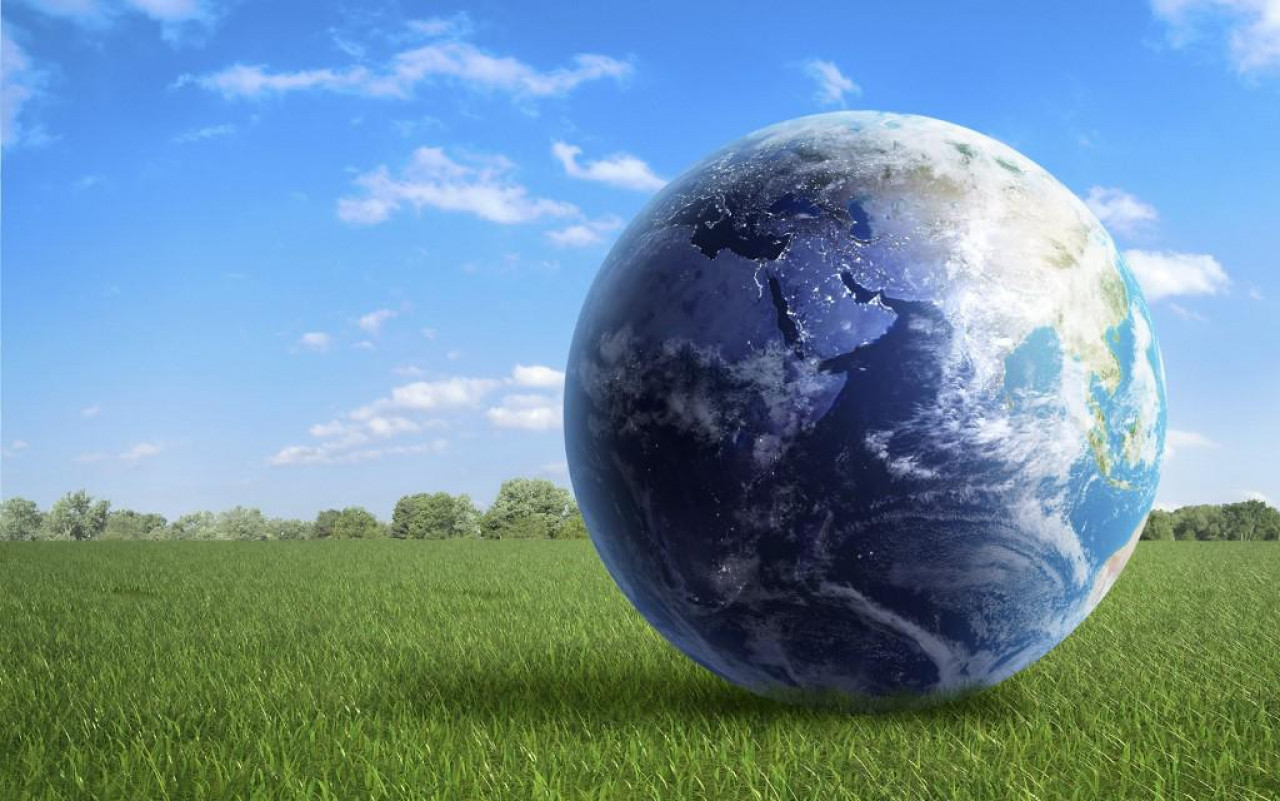 ZAGRLJAJ RODITELJA
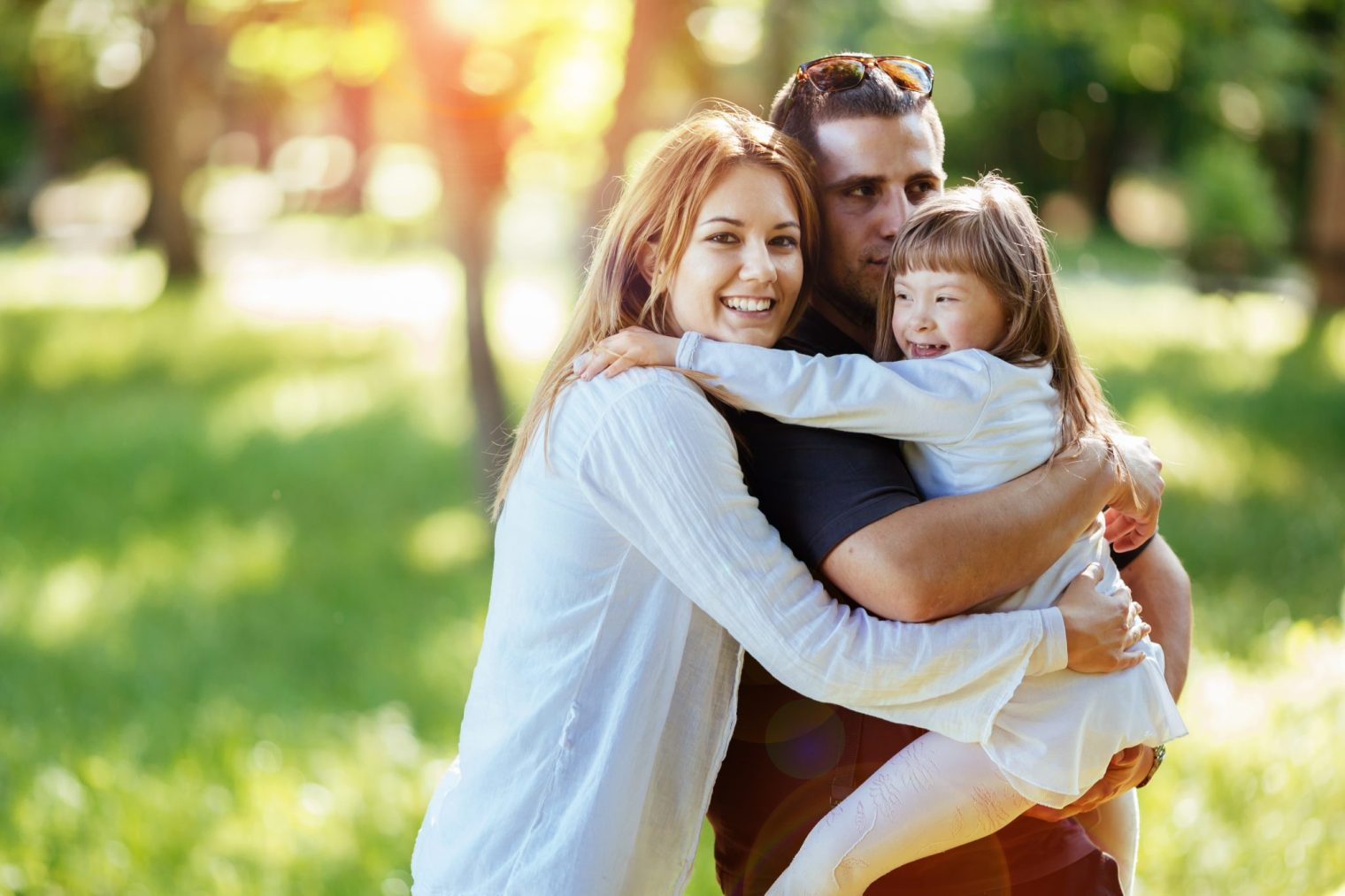 U DRUŽENJU S PRIJATELJIMA OSJEĆAMO RADOST ŽIVOTA
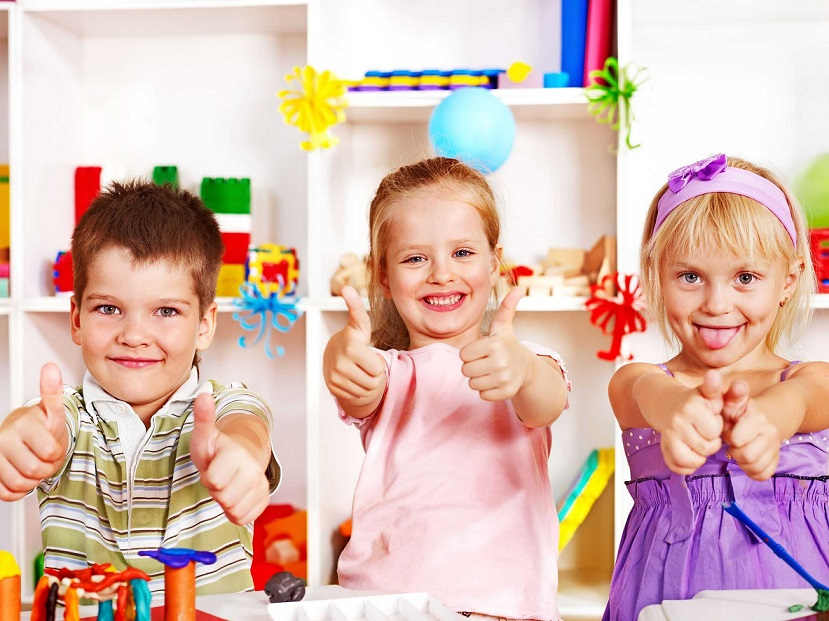 ZVIJEZDE NOĆU SJAJE
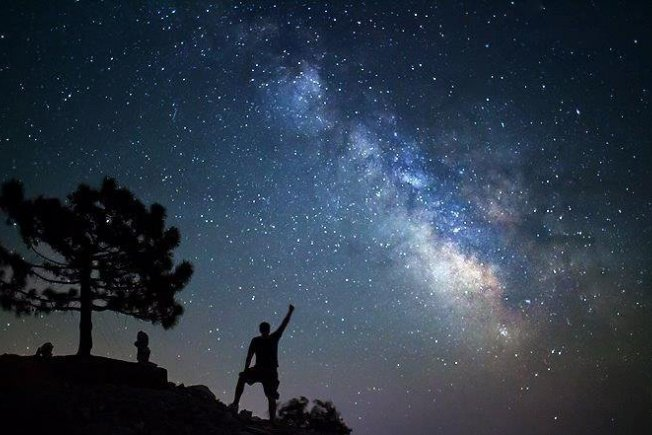 ZLATNO ŽITO VJETAR NJIŠE
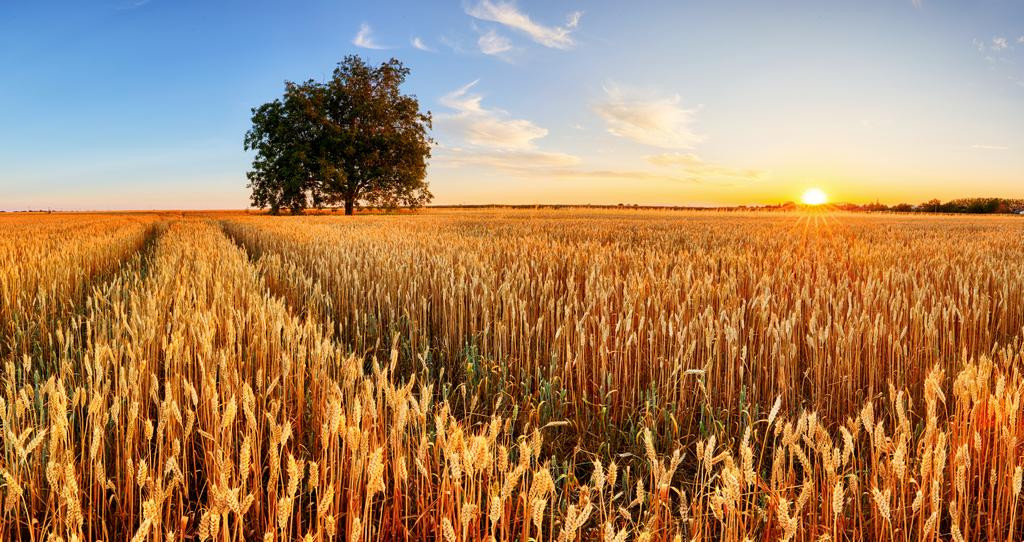 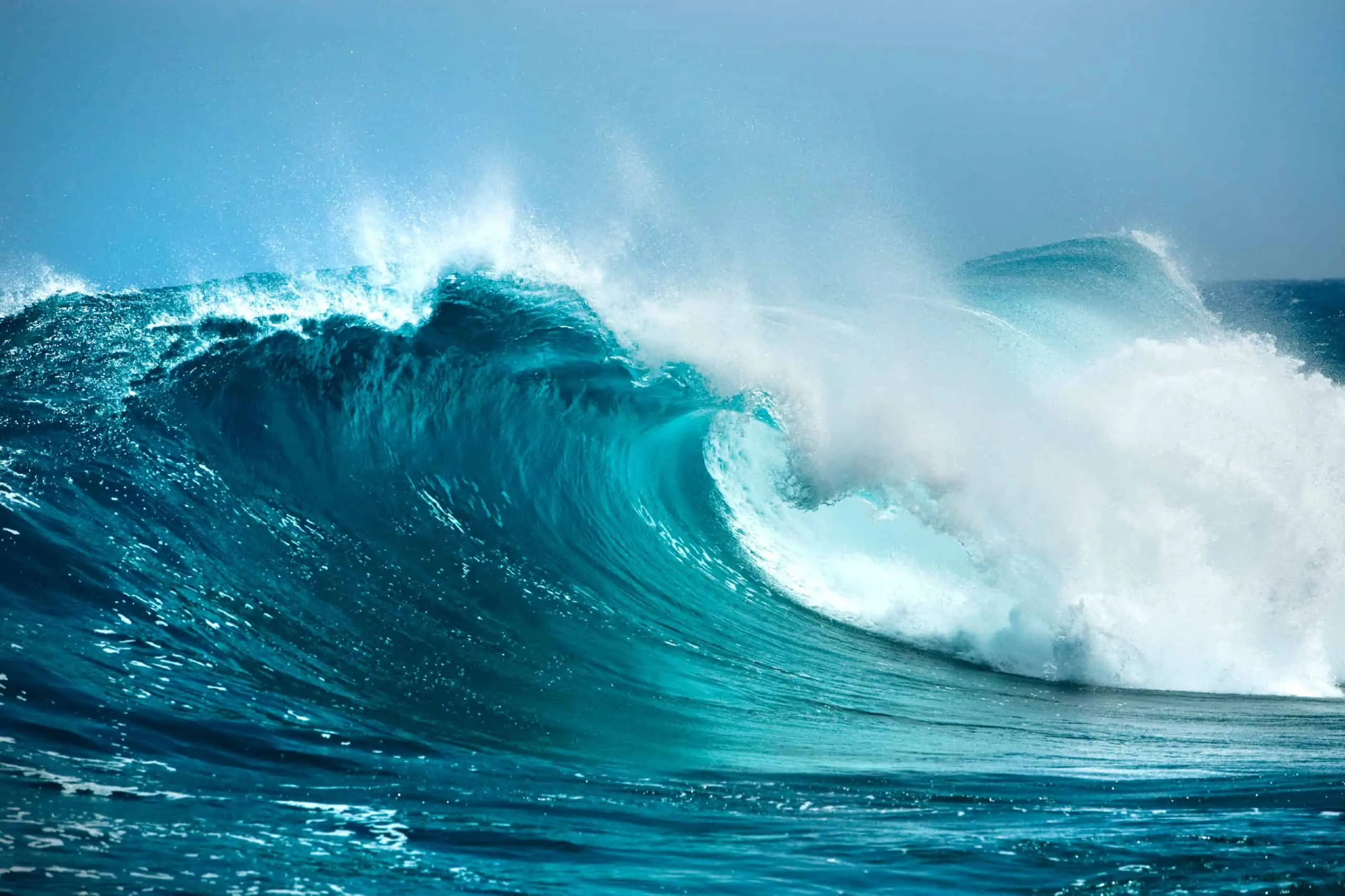 MORE SE TIHO PJENI
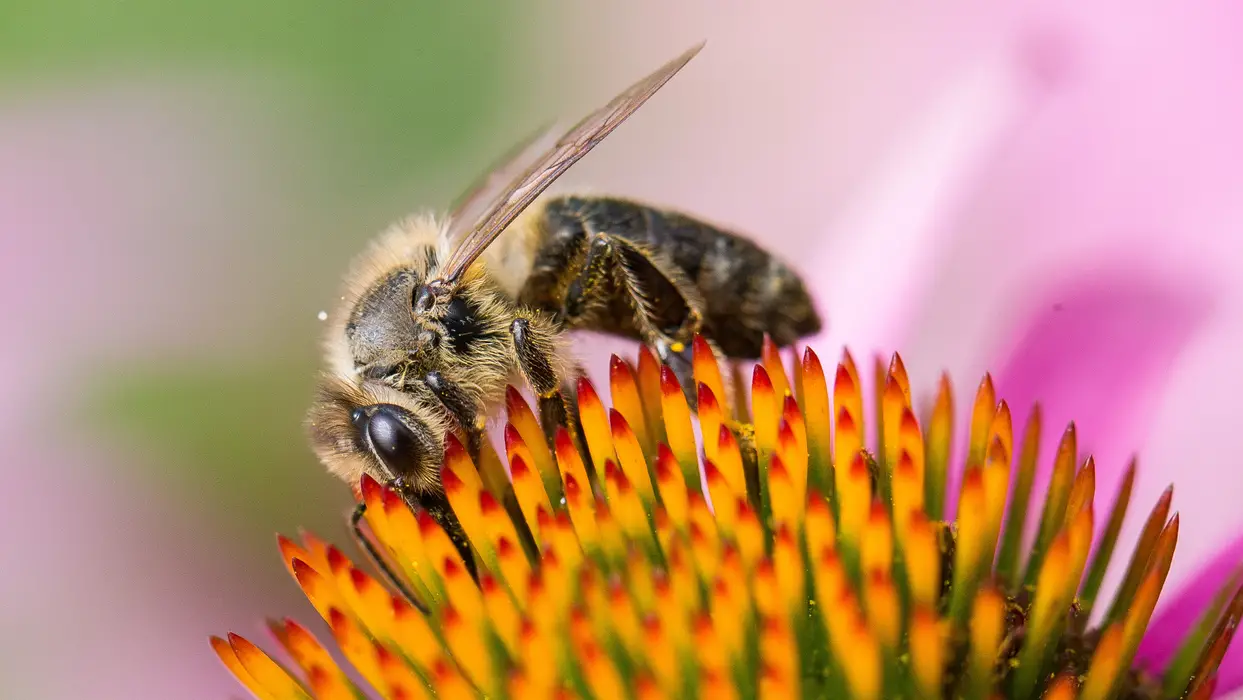 PČELE SLIJEĆU NA CVIJEĆE
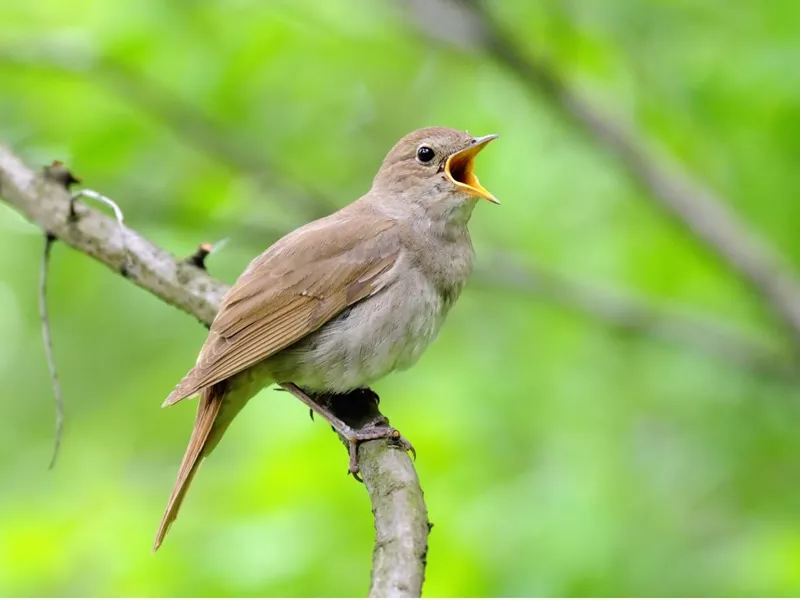 PTICA PJEVA NA GRANI
NASLOV:
BOŽJE DJELO STVARANJA
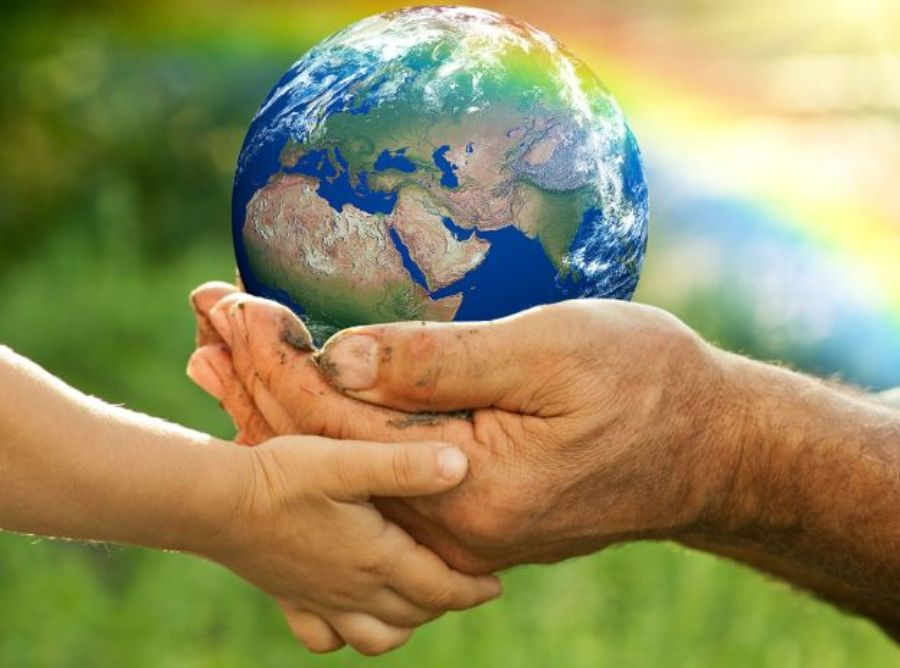 KAKO JE SVE NASTALO ?
ŠTO JE BILO NA POČETKU ?
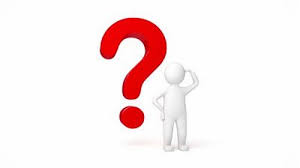 KAKO JE NASTAO ČOVJEK ?
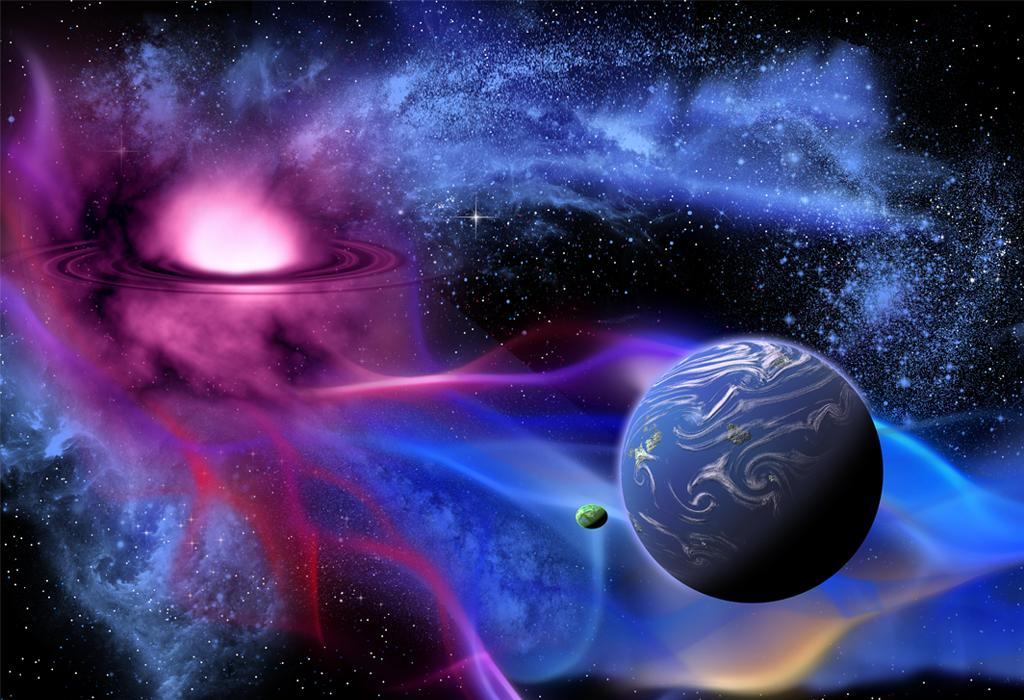 KAKO JE  NASTAO  SVEMIR ?
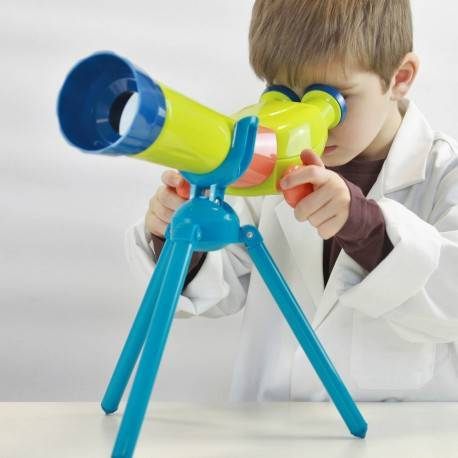 ZNANSTVENICI  STR.10
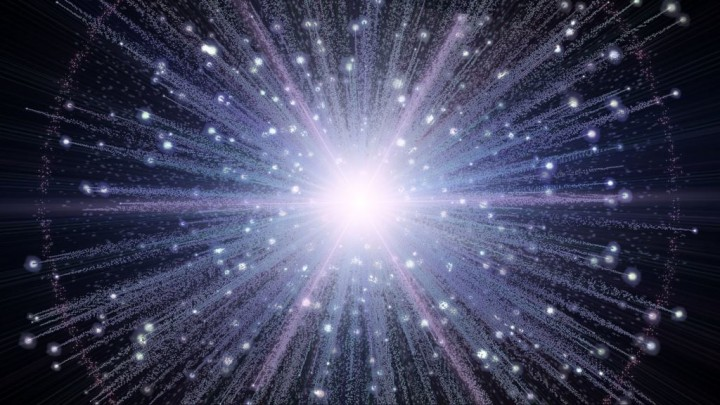 VELIKI PRASAK – BIG BANG
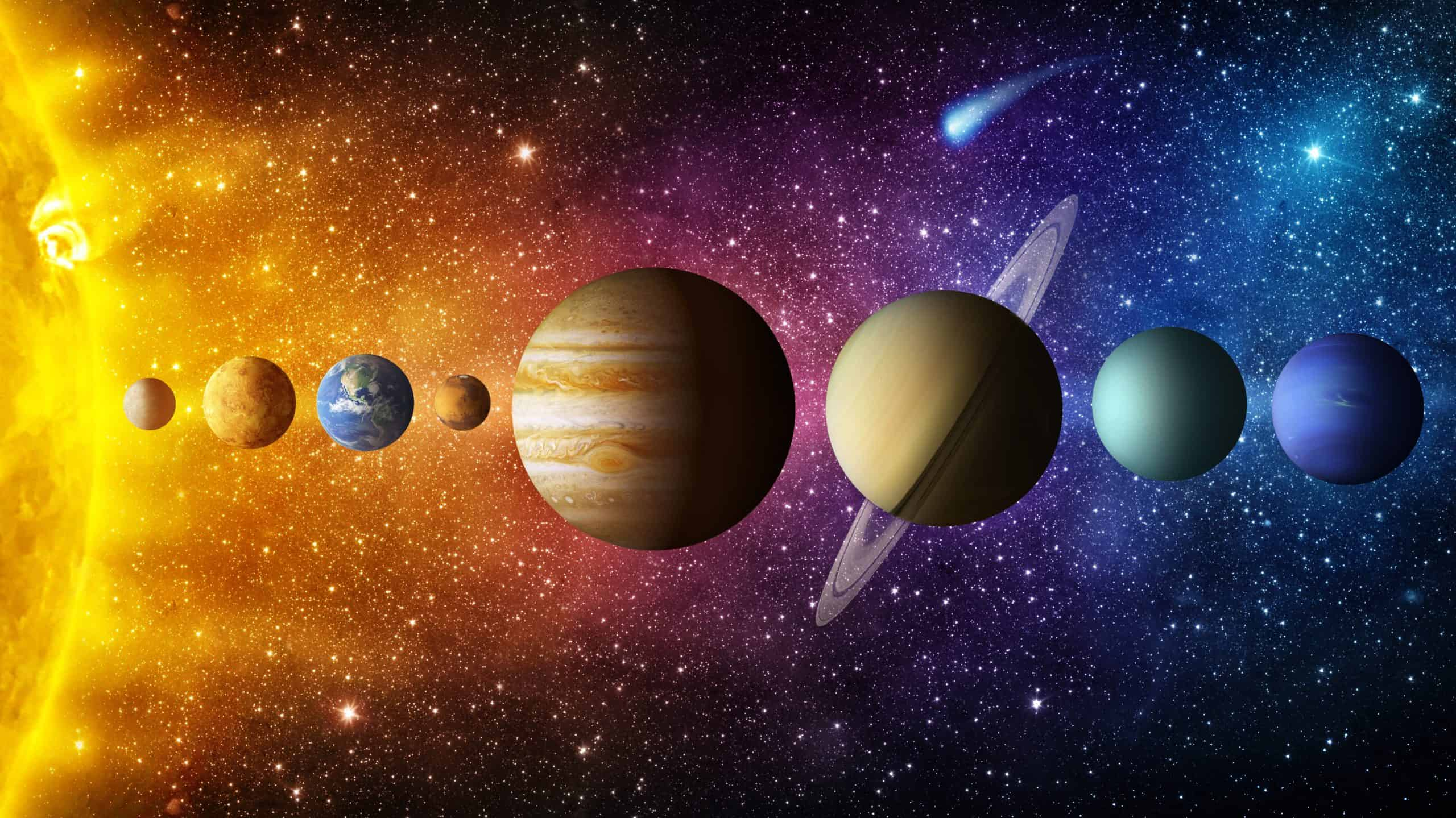 MILIJARDAMA GODINA POSLIJE NA ZEMLJI JE POČEO ŽIVOT
BOG
SVE JE BOŽJI PLAN
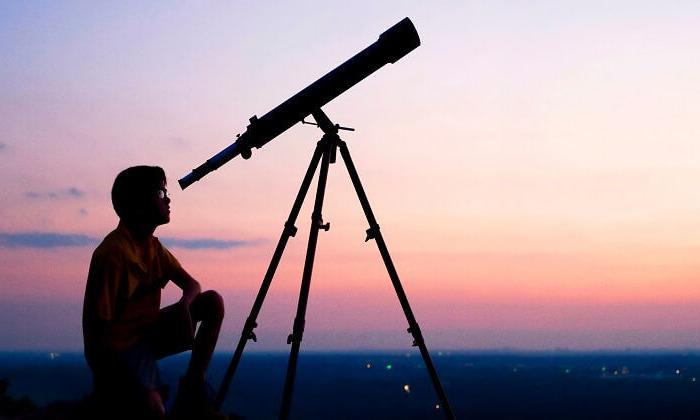 VJERA
ZNANOST
Znate li na koje sve načine ljudi traže Boga ?
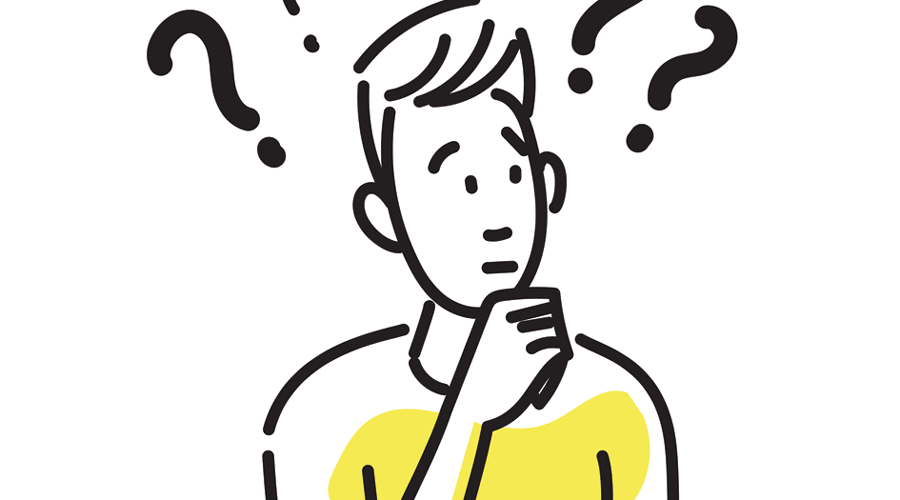 Dive se ljepoti i zagonetnosti svijeta
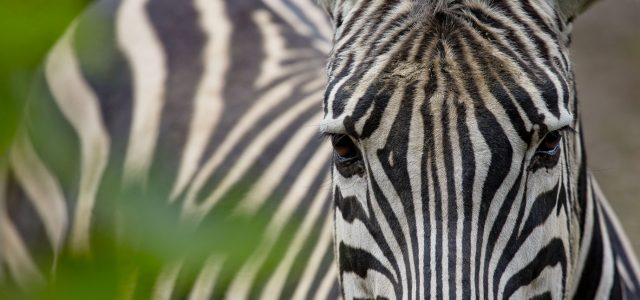 Raduju se životu
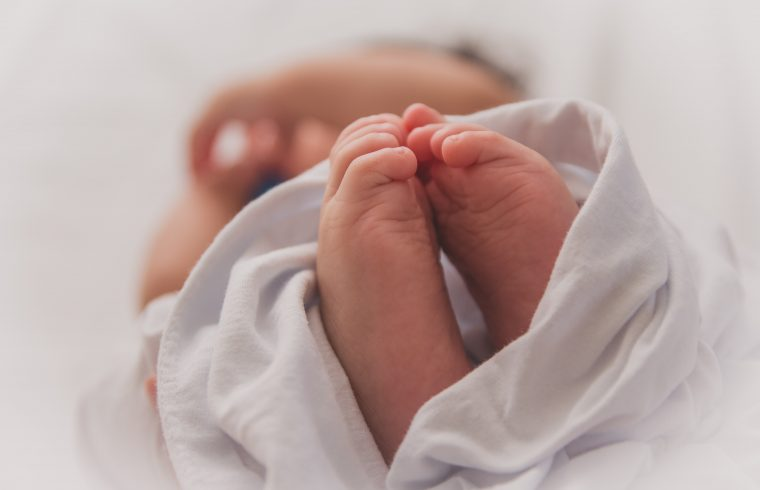 Boje se nesreće i neizvjesnosti
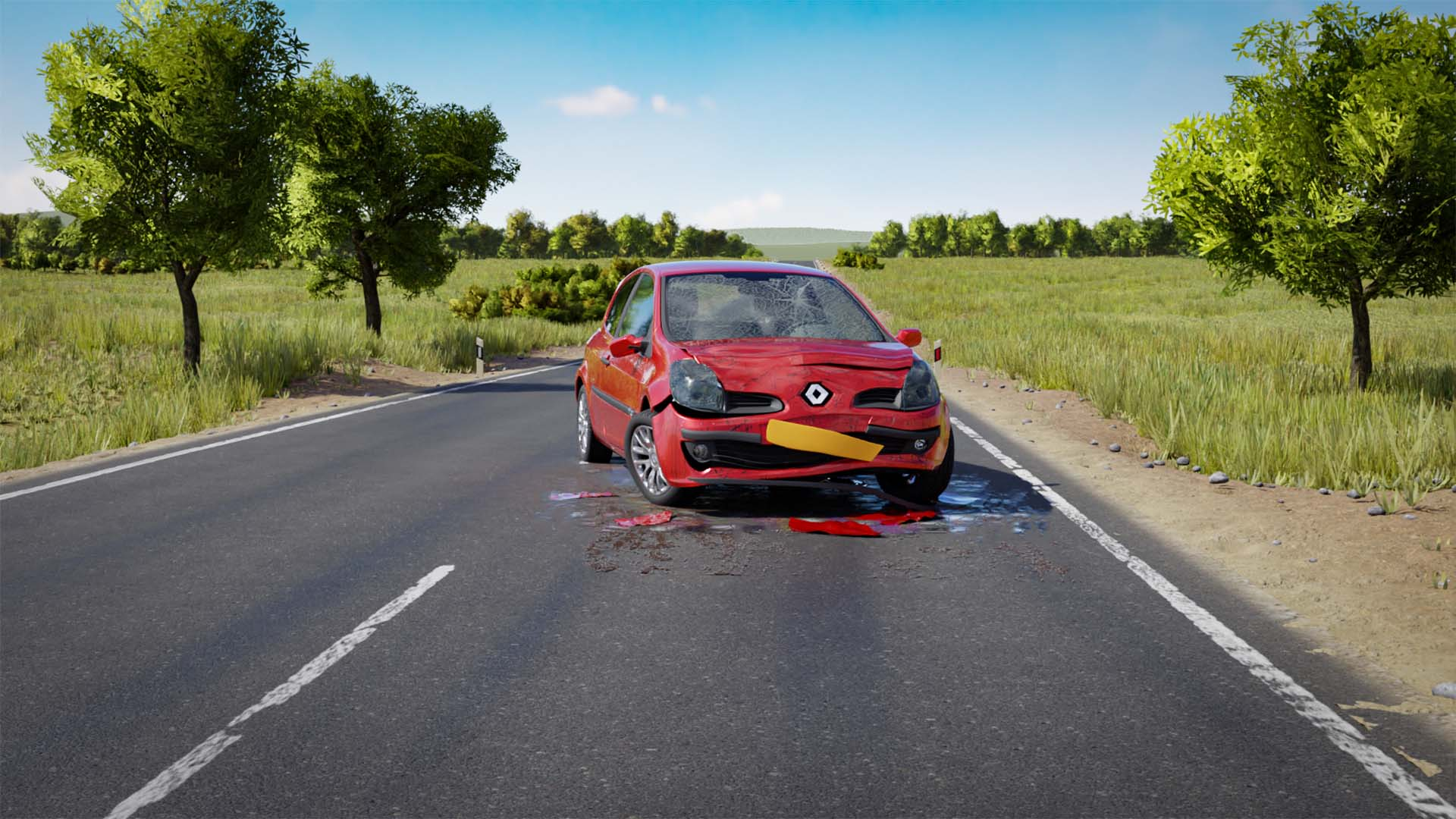 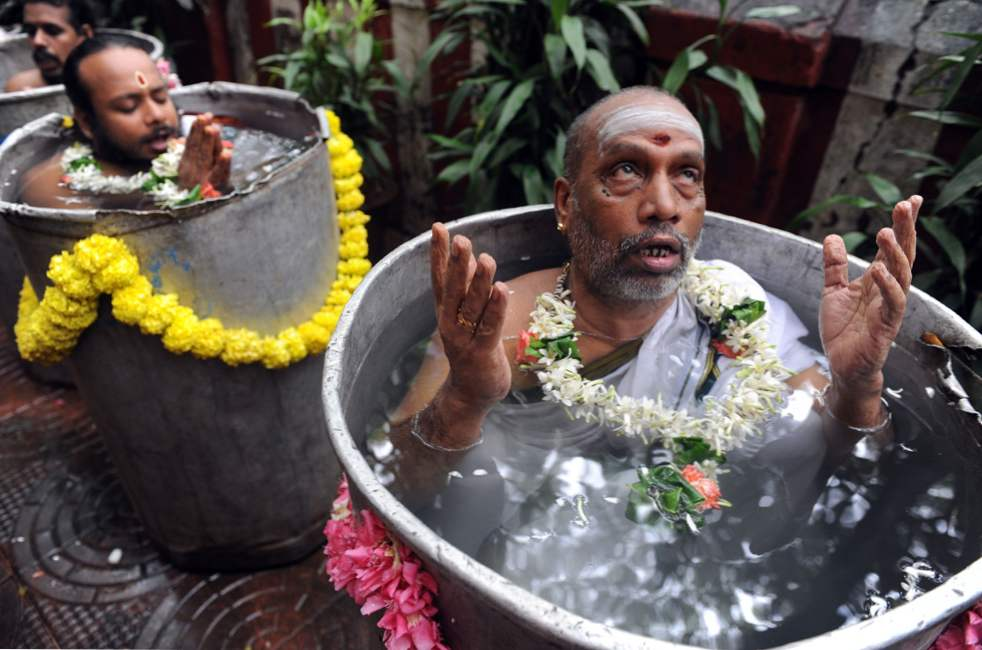 Traže odgovore u raznim religijama
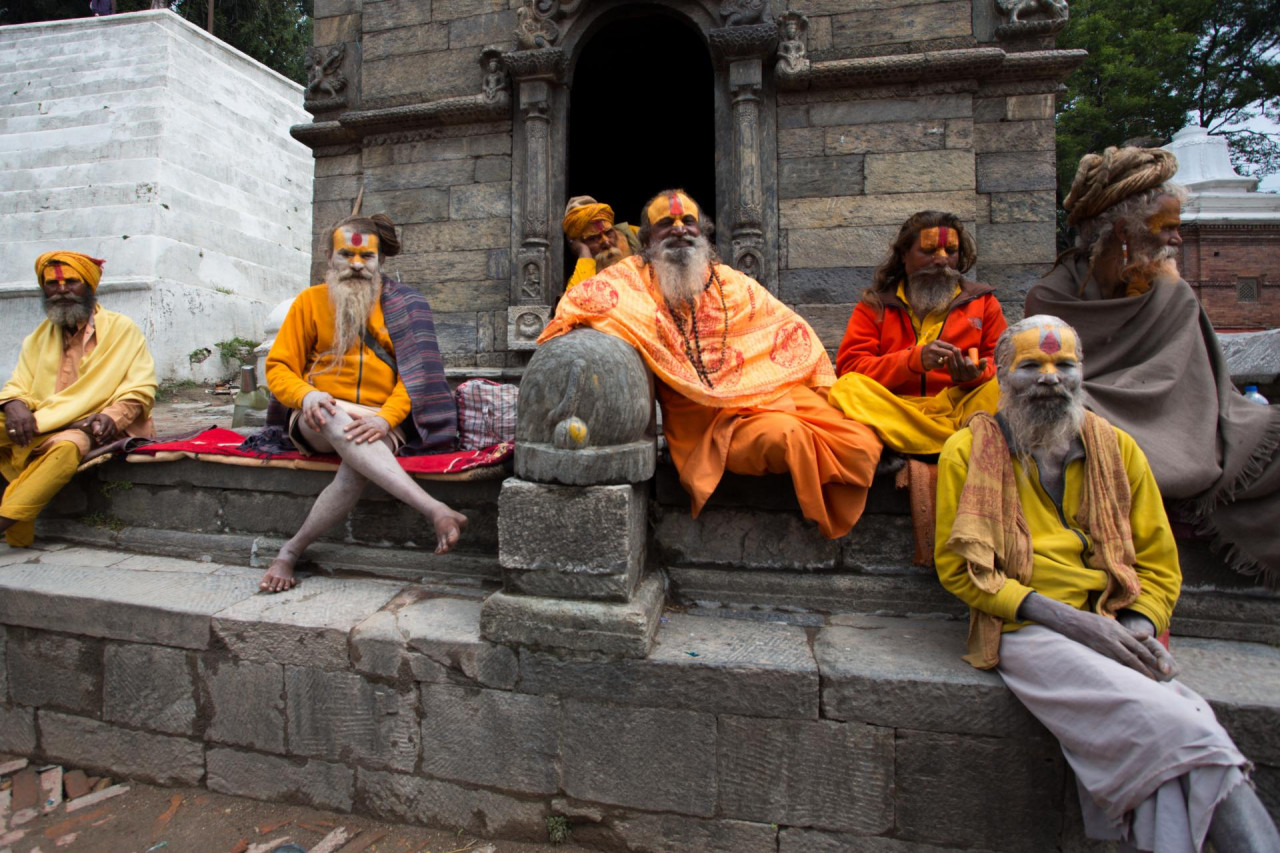 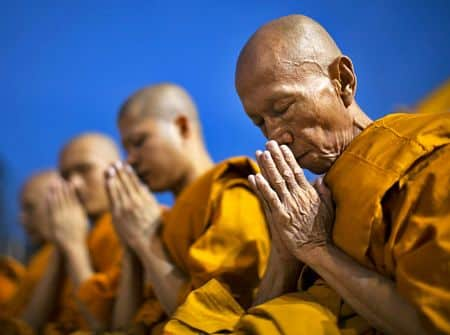 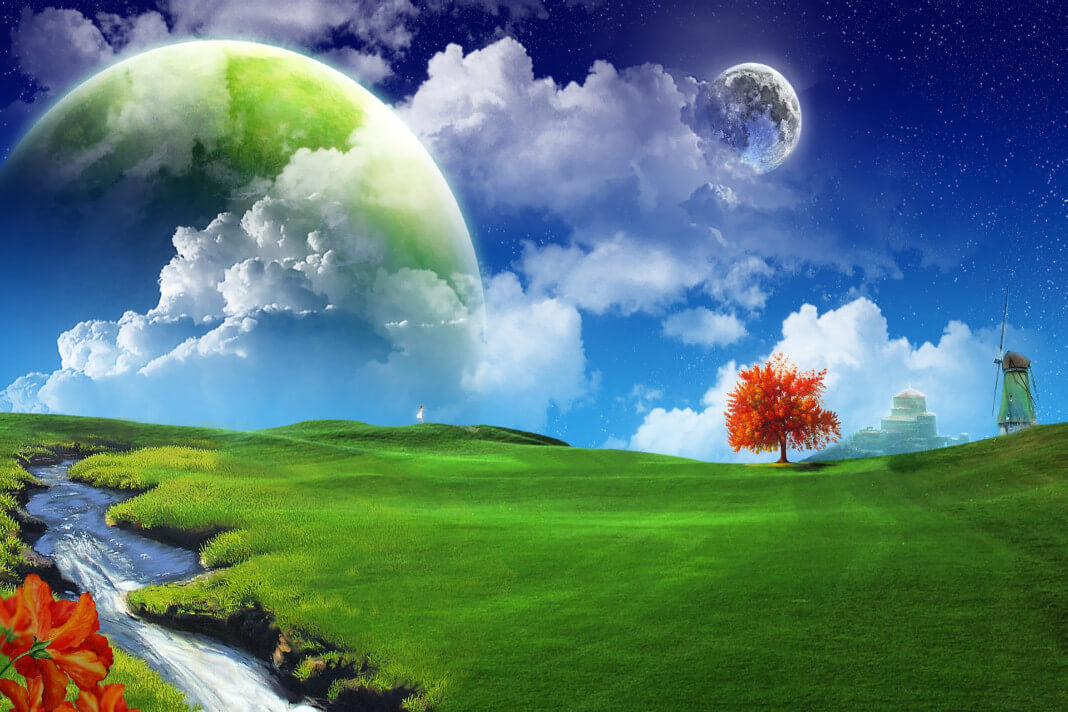 BOG JE SVE STVORIO SVOJOM MUDROŠĆU  I PREMA SVOJEM PLANU.
Bog je u svijet i prirodu ugradio zakone po kojima se sve ravna. Ljudi otkrivaju taj čudesan red oko nas.Može li i čovjek stvoriti nešto slično ?
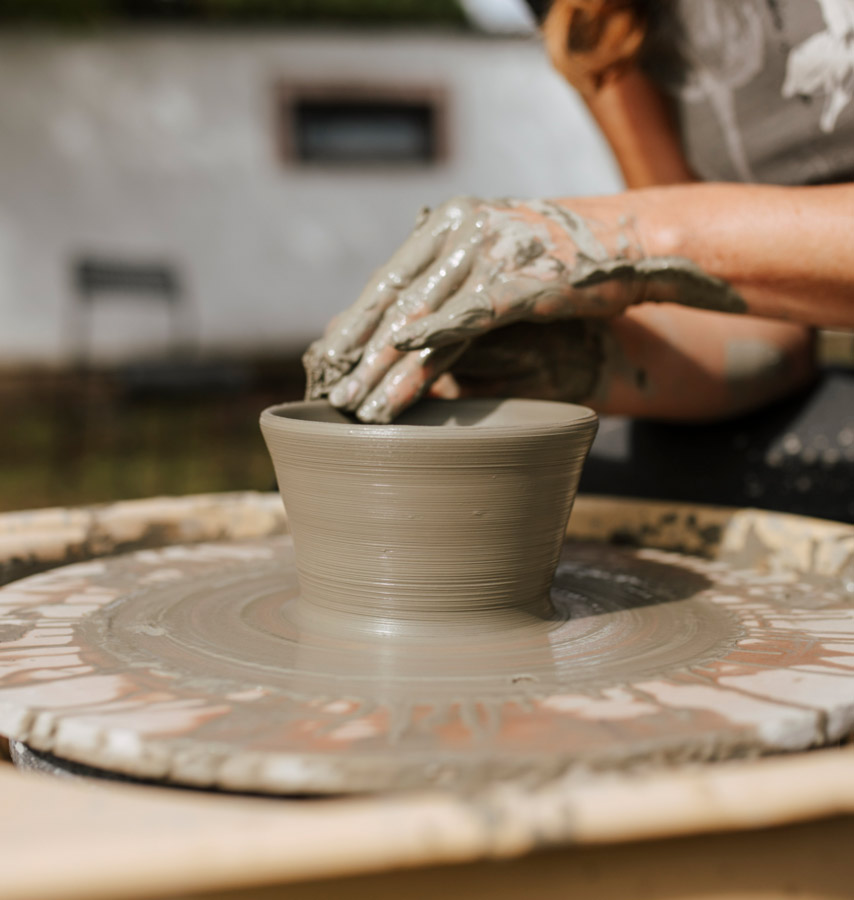 R.B. str. 11. – 2. zadatak
PRONAĐI PAROVE SLIČNOSTI !
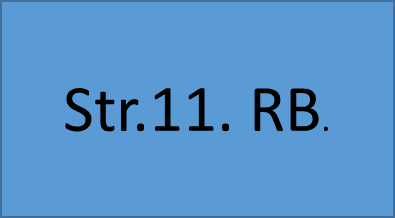 SKLAD ČOVJEKA I PRIRODE
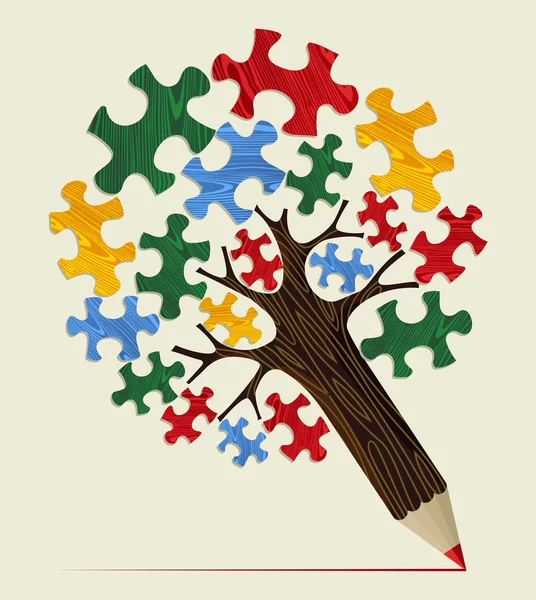 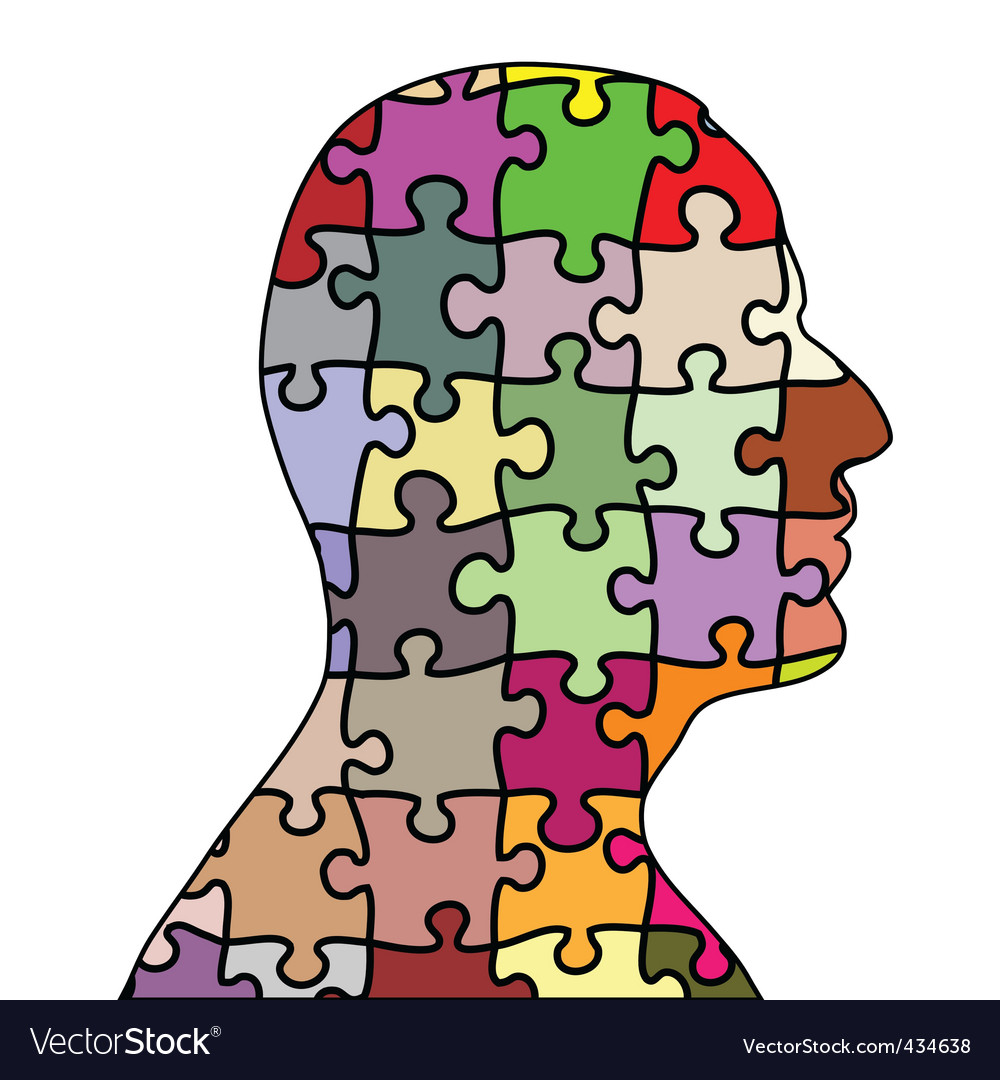 Sklad svijeta i čovjeka
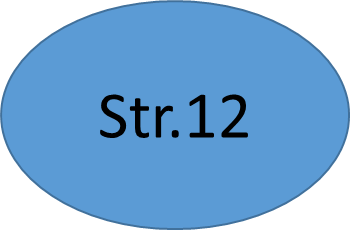 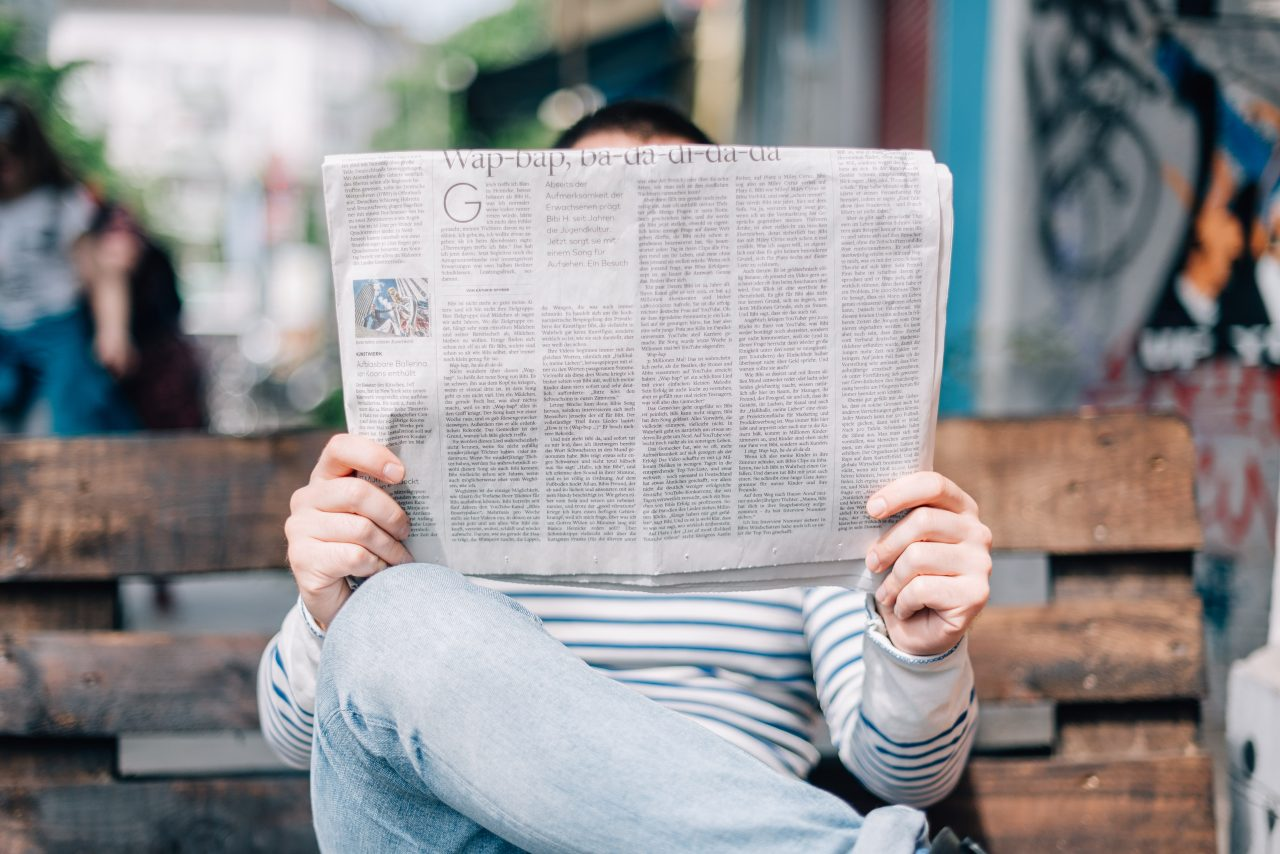 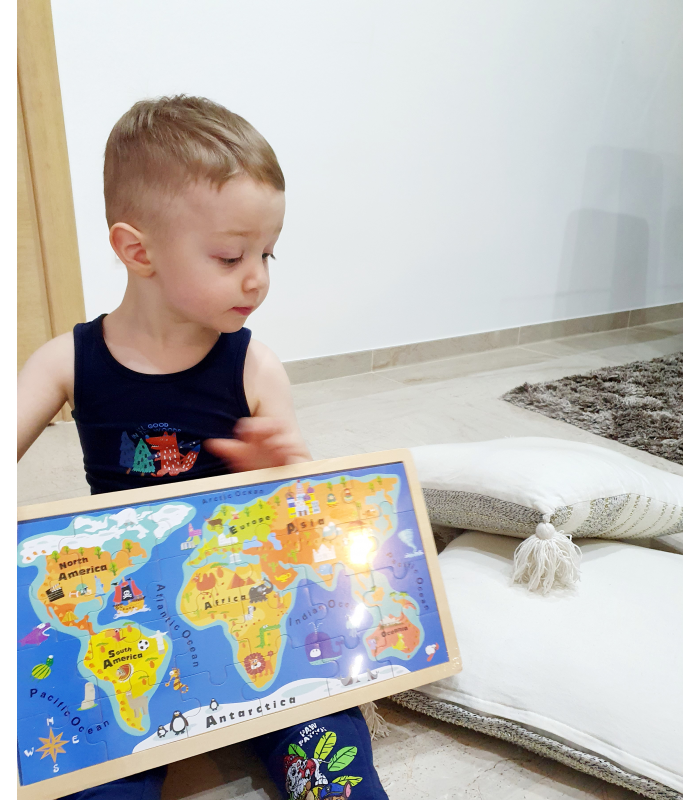 ŠTO VI MOŽETE UČINITI DA SVIJET BUDE BOLJI I LJEPŠI ?
Bog je stvorio svijet i povjerio ga čovjeku
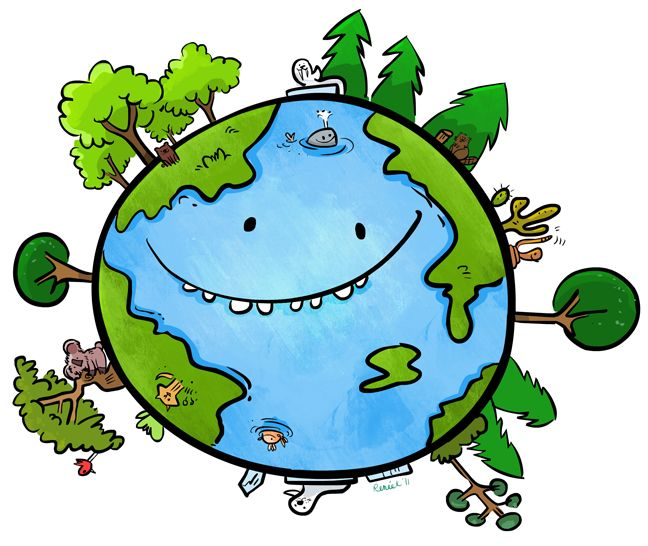 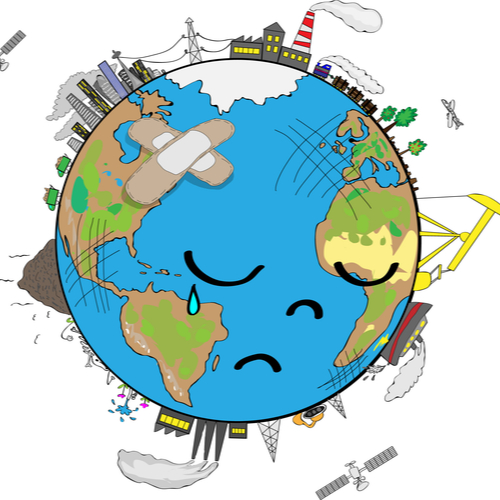 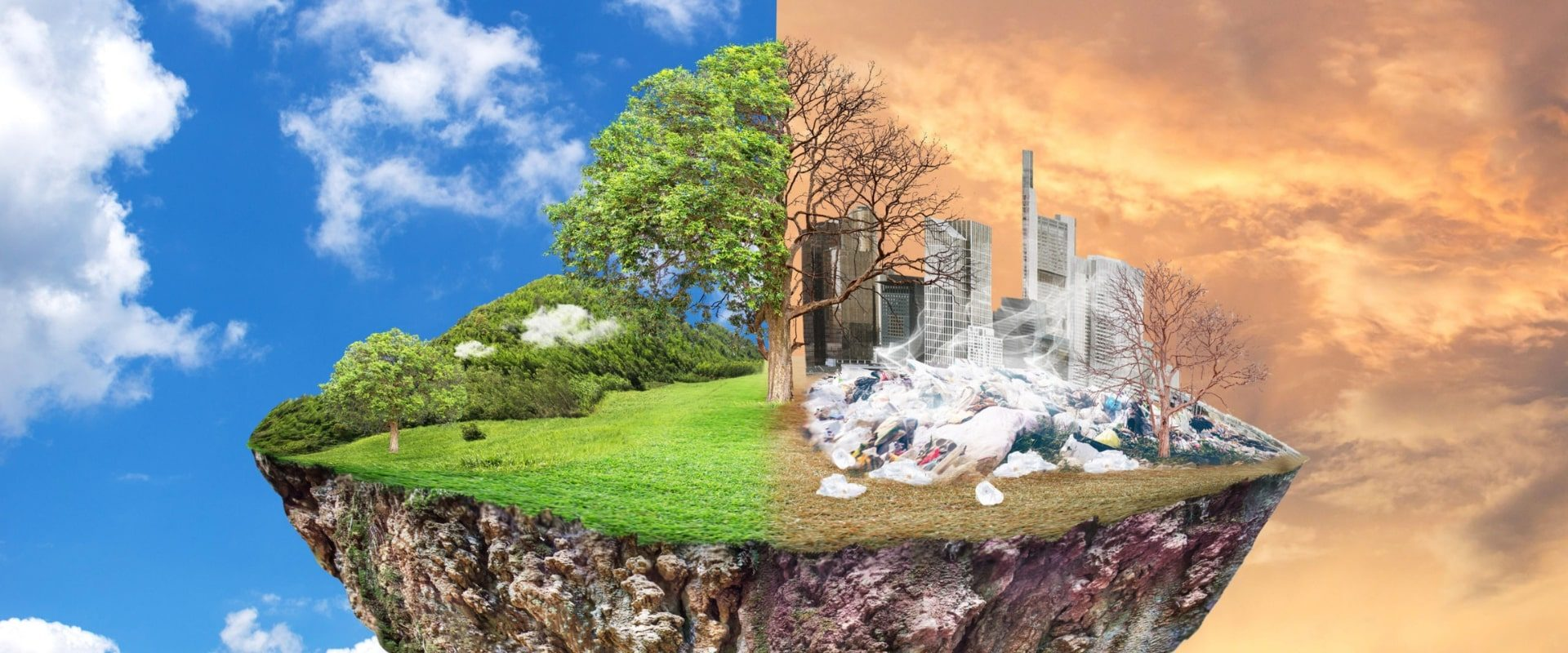 ČUVAMO SVIJET
UNIŠTAVAMO SVIJET
EKOLOGIJA – zaštita, čuvanje i briga za prirodu i okoliš.
Čovjek uništava
prirodu kada
Čovjek čuva prirodu kada
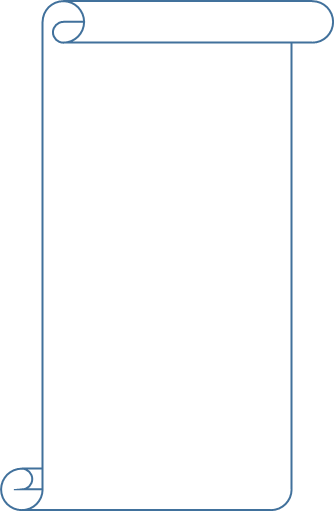 Sv. Franjo Asiški je zaštitnik prirode
Sve što je Bog stvorio, stvorio je radi čovjeka, radi tebe i mene. Stoga budimo mu svaki dan zahvalni za naš život i naš svijet.
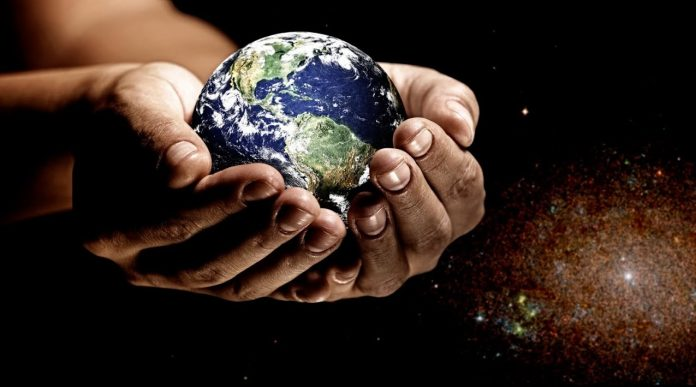 Izrazimo Bogu zahvalnost uz stihove pjesme Vijek hvaljen budi
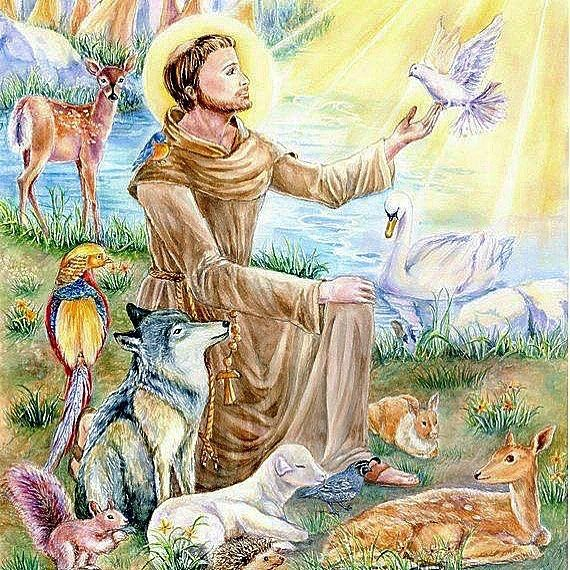 V’jek hvaljen budi, o moj Gospodine,v’jek slavljen budi o moj Gospodine,v’jek čašćen budi, o moj Gospodine,Hosana Tebi, o moj Gospodine!Za stvorenja što si ih stvorio,što si sunce sjajno zapalio,što si zvijezde po nebu prosuo,što si zemlju u svemir smjestio!Za svo cvijeće i zlatne plodove,vodu, vatru i trsa rodove,za šum mora i ptica pjevanje,vjetar, šume i snježne planine!Za sve dane što meni daruješ,sreću žrtve što danas svetkujem,za mir duše, jer nama kraljuješ,i sve ljude Ti sreći pozivlješ!
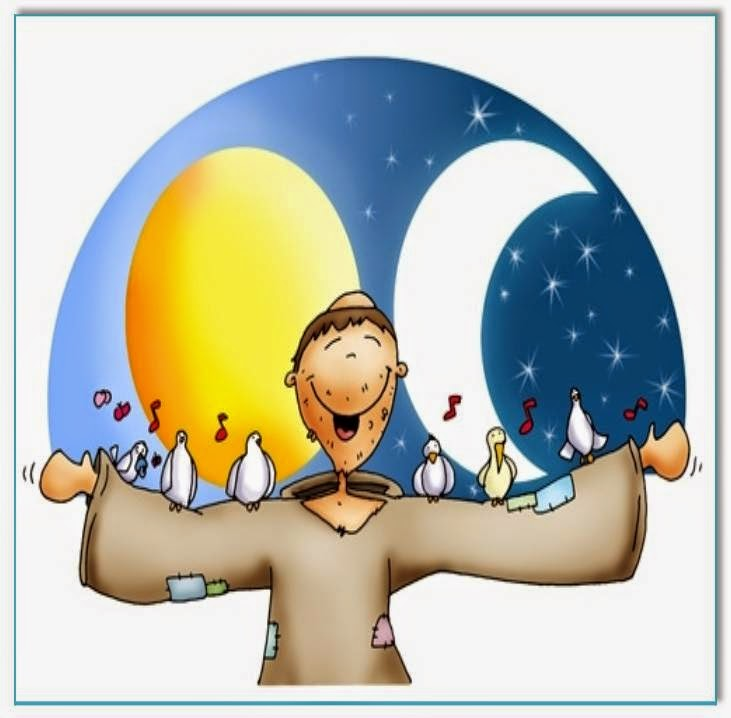 D.Z. – Fotografiraj sliku iz prirode  te toj slici pridodaj određenu  sliku čovjekovog otkrića na način da je pronađeš na internetu . (prisjeti se zadatka iz R.B. str.11.,zadatak 2.)
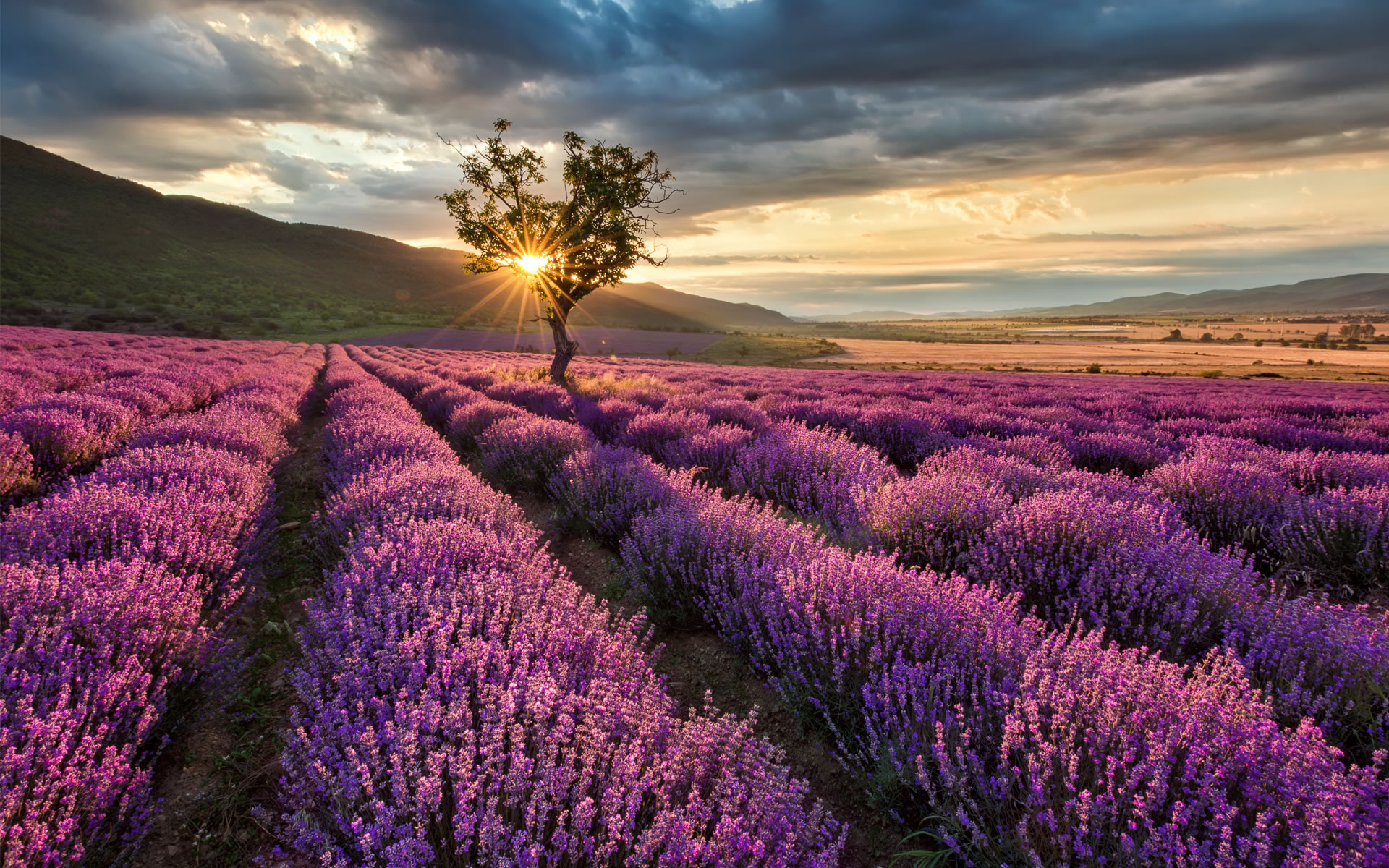 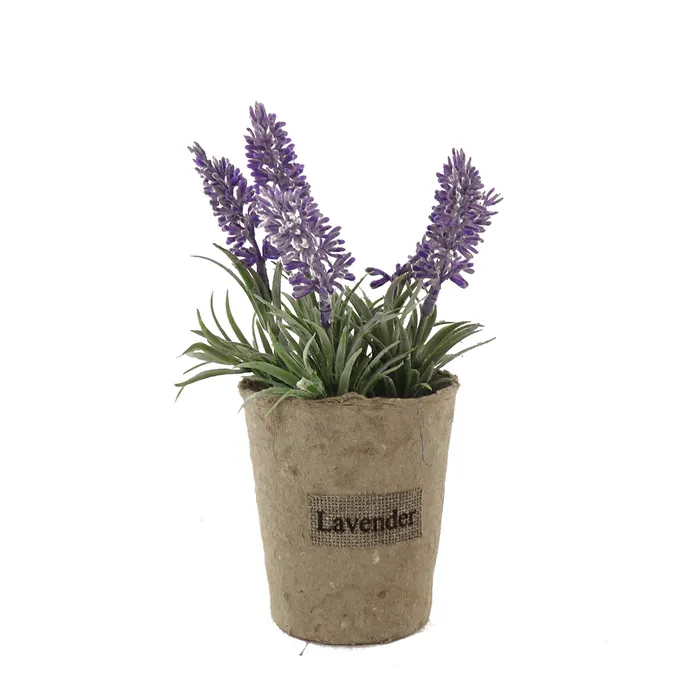 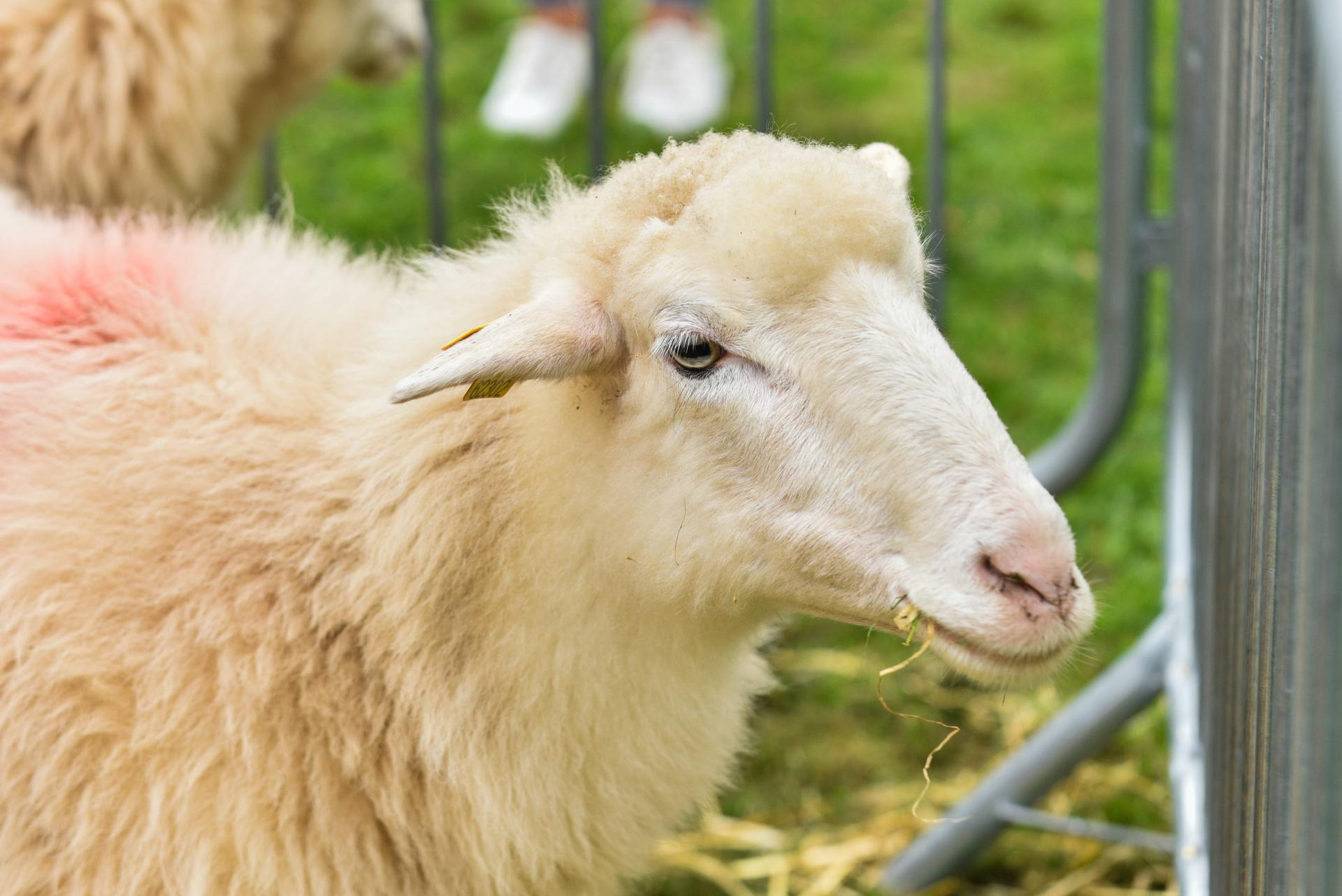 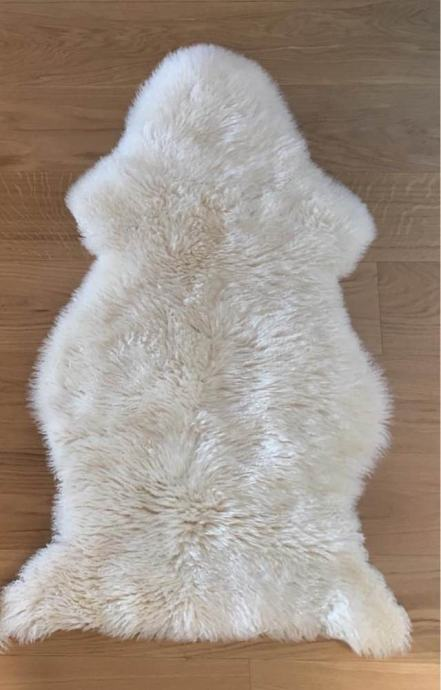 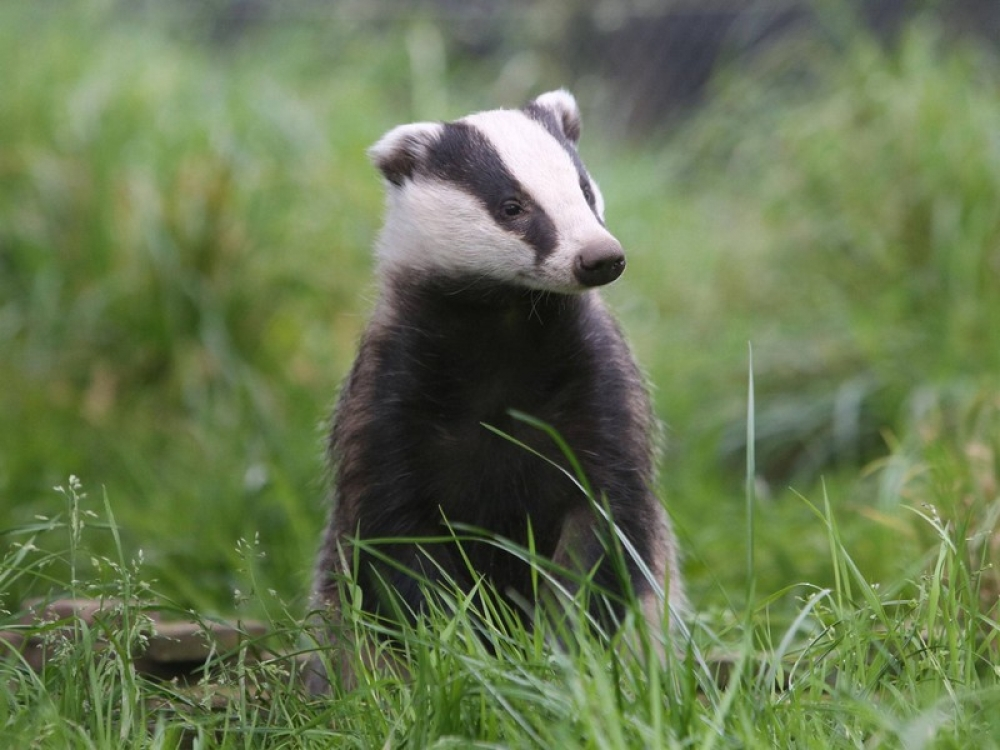 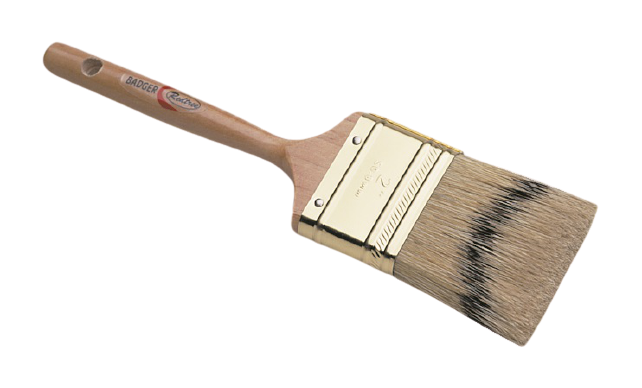 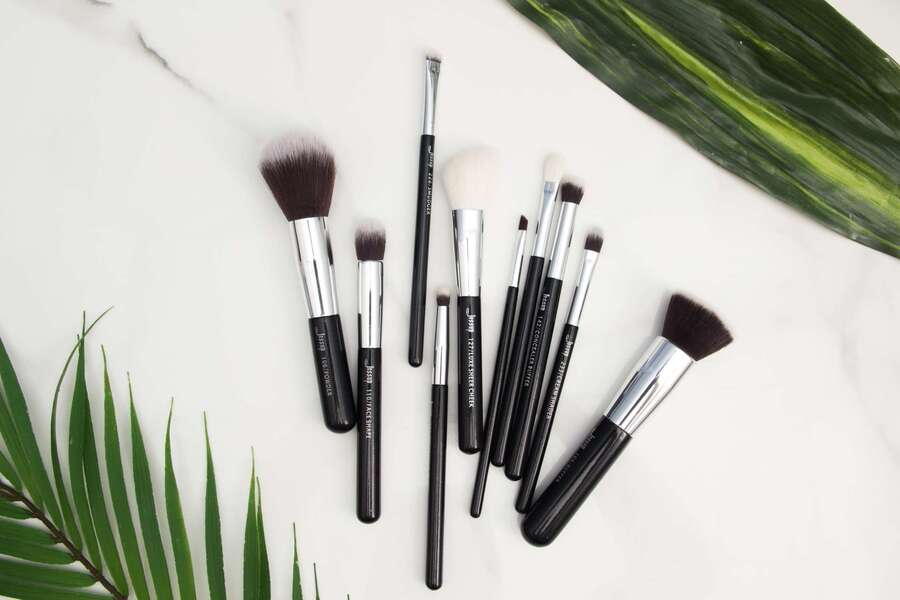